CONJUNTO 1
Língua inglesa
7º ano
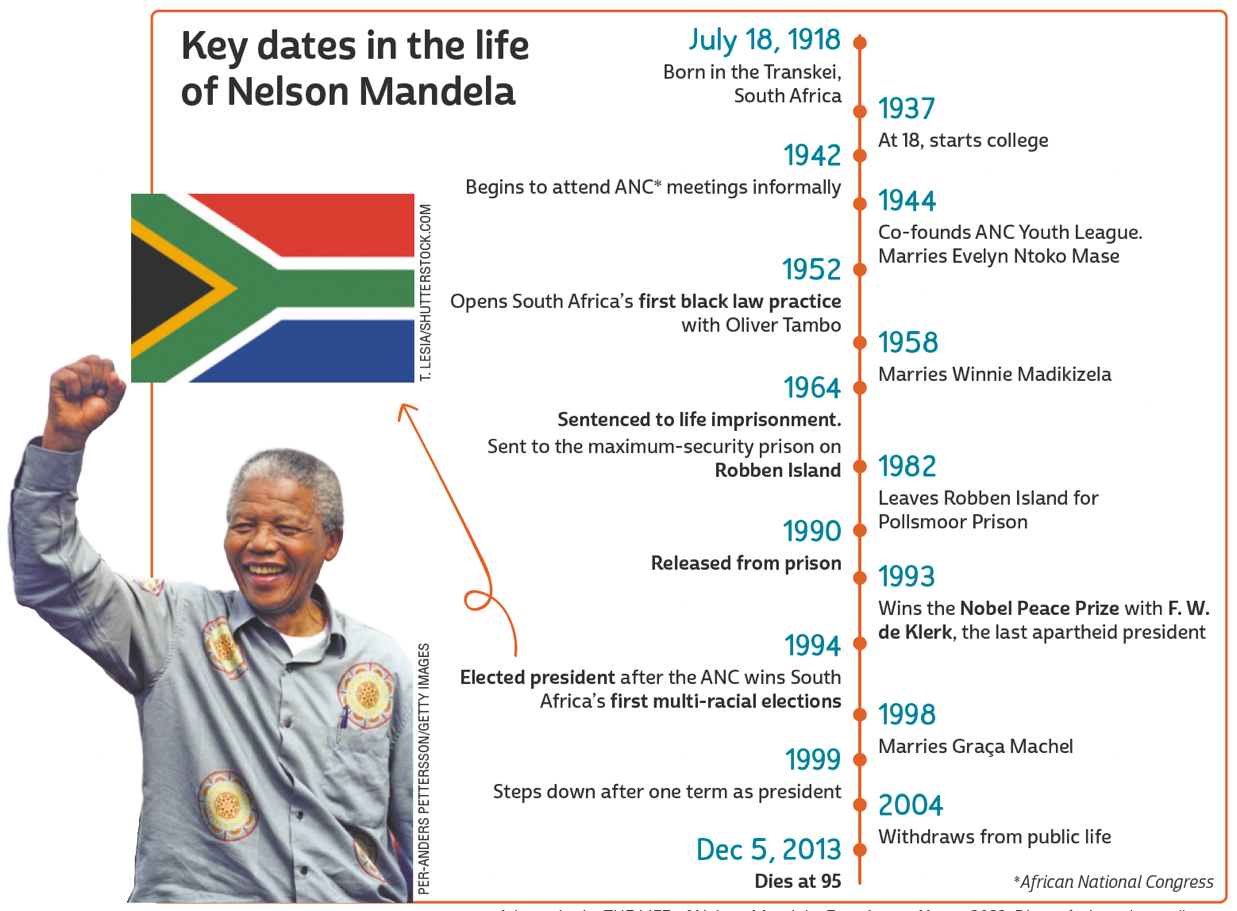 UNIT 4
T. LESIA/SHUTTERSTOCK.COM; 
PER-ANDERS PETTERSSON/
GETTY IMAGES
Adaptado de: THE LIFE of Nelson Mandela. Eyewitness News, 2022. Disponível em: https://ewn.co.za/2013/12/06/The-life-of-Nelson-Mandela. Acesso em: 22 jun. 2022.
UNIT 4
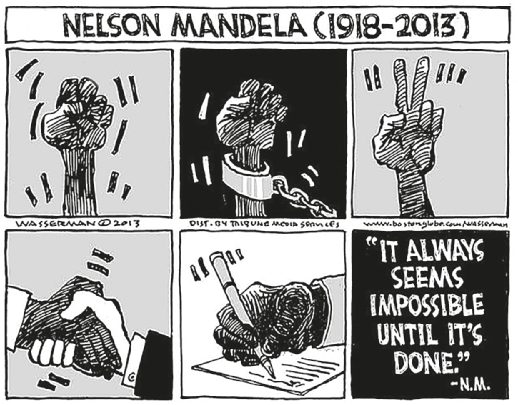 “sentenced to
life imprisonment”
“released from prison”
“co-founds ANC
Youth League”
TIP
DAN WASSERMAN/TCA
Busque sempre estabelecer
relações entre os textos que você lê para ampliar sua compreensão deles e do mundo.
“wins the Nobel
Peace Prize”
“elected president”
WASSERMAN, Dan. Nelson Mandela (1918-2013). Star Tribune, 6 dez. 2013. Disponível em: www.startribune.com/editorial-cartoon-nelsonmandela/234683131/. Acesso em: 22 jun. 2022.
CAFTOR/
SHUTTERSTOCK.COM
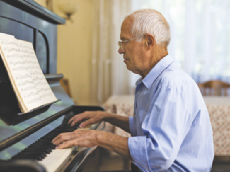 ABDUL HAFIZ AB HAMID/
SHUTTERSTOCK.COM
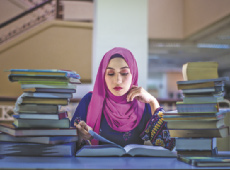 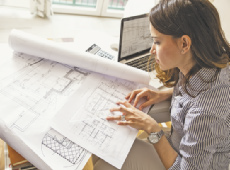 BALANCEFORMCREATIVE/
SHUTTERSTOCK.COM
UNIT 4
architect
pianist
scholar
IGEL JARVIS/
SHUTTERSTOCK.COM
PROSTOCK-STUDIO/
SHUTTERSTOCK.COM
BO1982//
SHUTTERSTOCK.COM
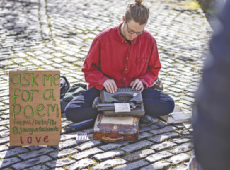 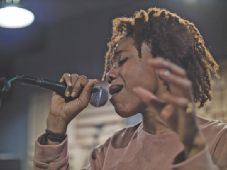 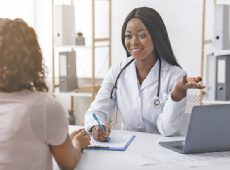 occupations
doctor
poet
singer
AMEDEOEMAJA/
SHUTTERSTOCK.COM
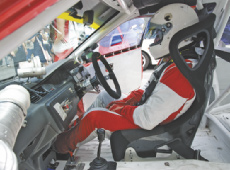 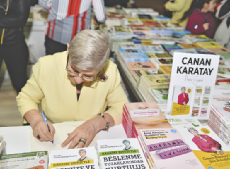 EL_CIGARRITO/
SHUTTERSTOCK.COM
THOR JORGEN UDVANG/
SHUTTERSTOCK.COM
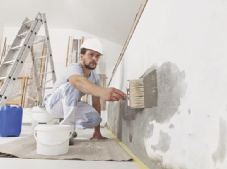 writer
painter
racing car driver
Unit 4
Prepositions of time (in, on, at)
CAFTOR/
SHUTTERSTOCK.COM
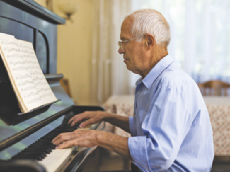 ABDUL HAFIZ AB HAMID/
SHUTTERSTOCK.COM
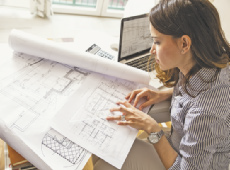 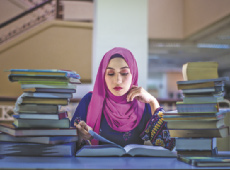 BALANCEFORMCREATIVE/
SHUTTERSTOCK.COM
VOCABULARY CORNER
architect
pianist
scholar
IGEL JARVIS/
SHUTTERSTOCK.COM
PROSTOCK-STUDIO/
SHUTTERSTOCK.COM
BO1982//
SHUTTERSTOCK.COM
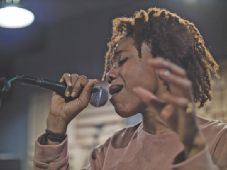 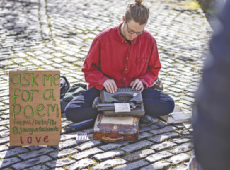 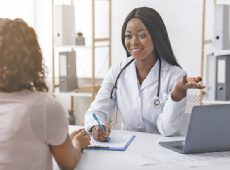 Unit 4: occupations
doctor
poet
singer
AMEDEOEMAJA/
SHUTTERSTOCK.COM
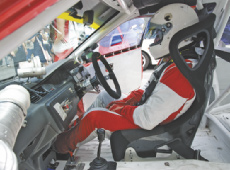 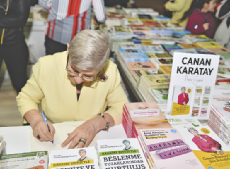 EL_CIGARRITO/
SHUTTERSTOCK.COM
THOR JORGEN UDVANG/
SHUTTERSTOCK.COM
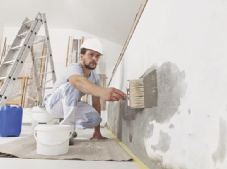 writer
painter
racing car driver
LANGUAGE REFERENCE
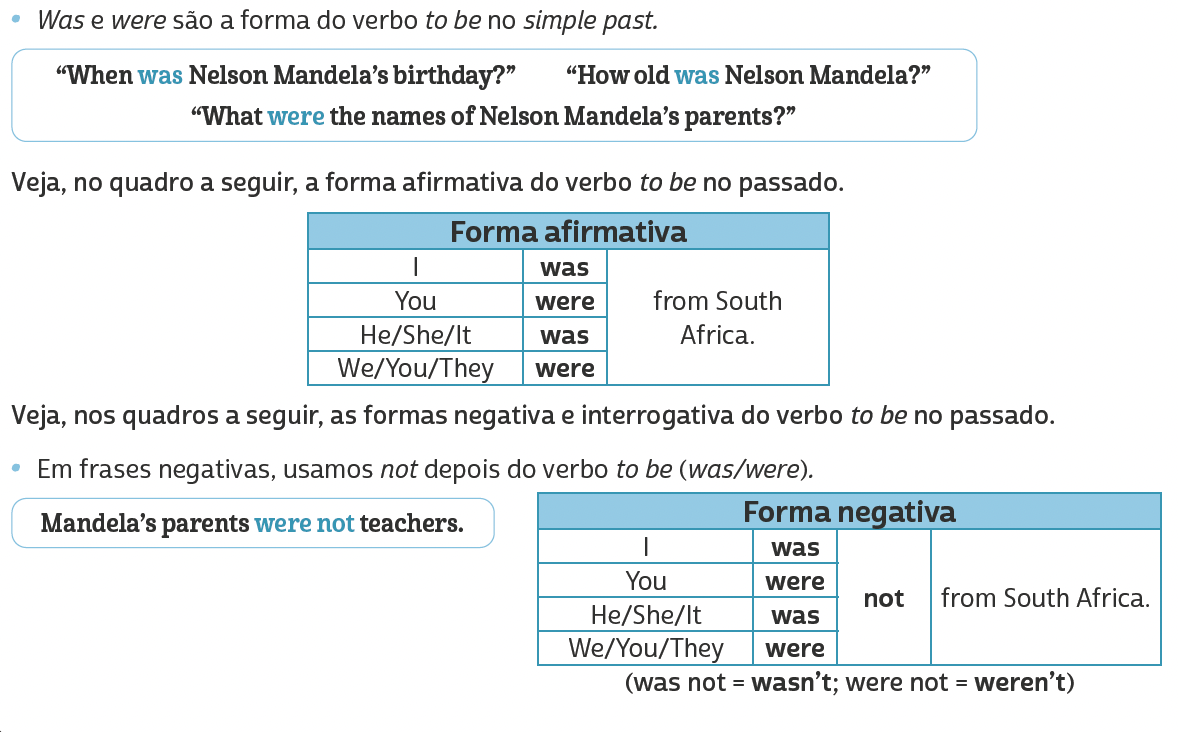 Unit 4:
Simple past 
(verb to be)
LANGUAGE REFERENCE
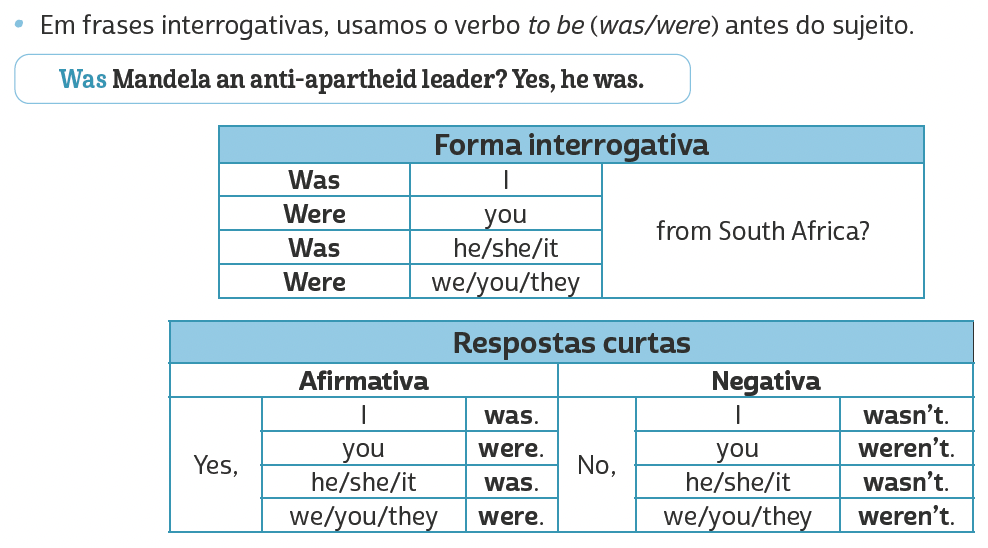 Unit 4:
Simple past 
(verb to be)